Predikce vývoje prostředí a proces strategické analýzy a predikce vývojeYSF_05_06
01. 03. 2024
Olomouc
Autor: Ing. Jaroslav Škrabal, Ph.D.
Predikce vývoje prostředí
Nezbytnou návaznou součástí situační analýzy je predikce budoucího vývoje prostředí. 
V silné, všudypřítomné konkurenci vítězí ten, kdo nejlépe dokáže předvídat další vývoj.
Informace o budoucnosti jsou pro rozhodování top managementu životně důležité. 
Kdo špatně odhadne budoucnost a nesprávně ji promítne do svého rozhodování, je ztracen.
2/18
Predikce vývoje prostředí
Předvídání neboli predikce budoucího vývoje prostředí je základem tvorby vizí, strategických cílů a strategií, jedním z výchozích předpokladů strategického plánování.
3/18
Predikce vývoje prostředí
Dlouhodobé prognózování v prvé řadě hodnotí, co se stane v okolním prostředí a jaký to bude mít vliv na firmu, pokud se významným způsobem nezmění její stávající strategie. 
Obvykle se vypracovávají tři typy prognóz: 
prodeje; 
vývoje techniky a technologií; 
lidských zdrojů.
4/18
Predikce vývoje prostředí
Prognóza bývá ovlivněna řadou makroekonomických, politických, mezinárodních, průmyslových, konkurenčních, výrobních a dalších trendů.
Za hlavní faktory ovlivňující prognózy jsou považovány: 
politická stabilita, sociální trendy; 
cenová úroveň; 
kontrolní a fiskální politika vlády; 
zaměstnanost, produktivita a národní důchod; 
technické prostředí.
5/18
Predikce vývoje prostředí
Nejčastěji používaných metod prognózování:
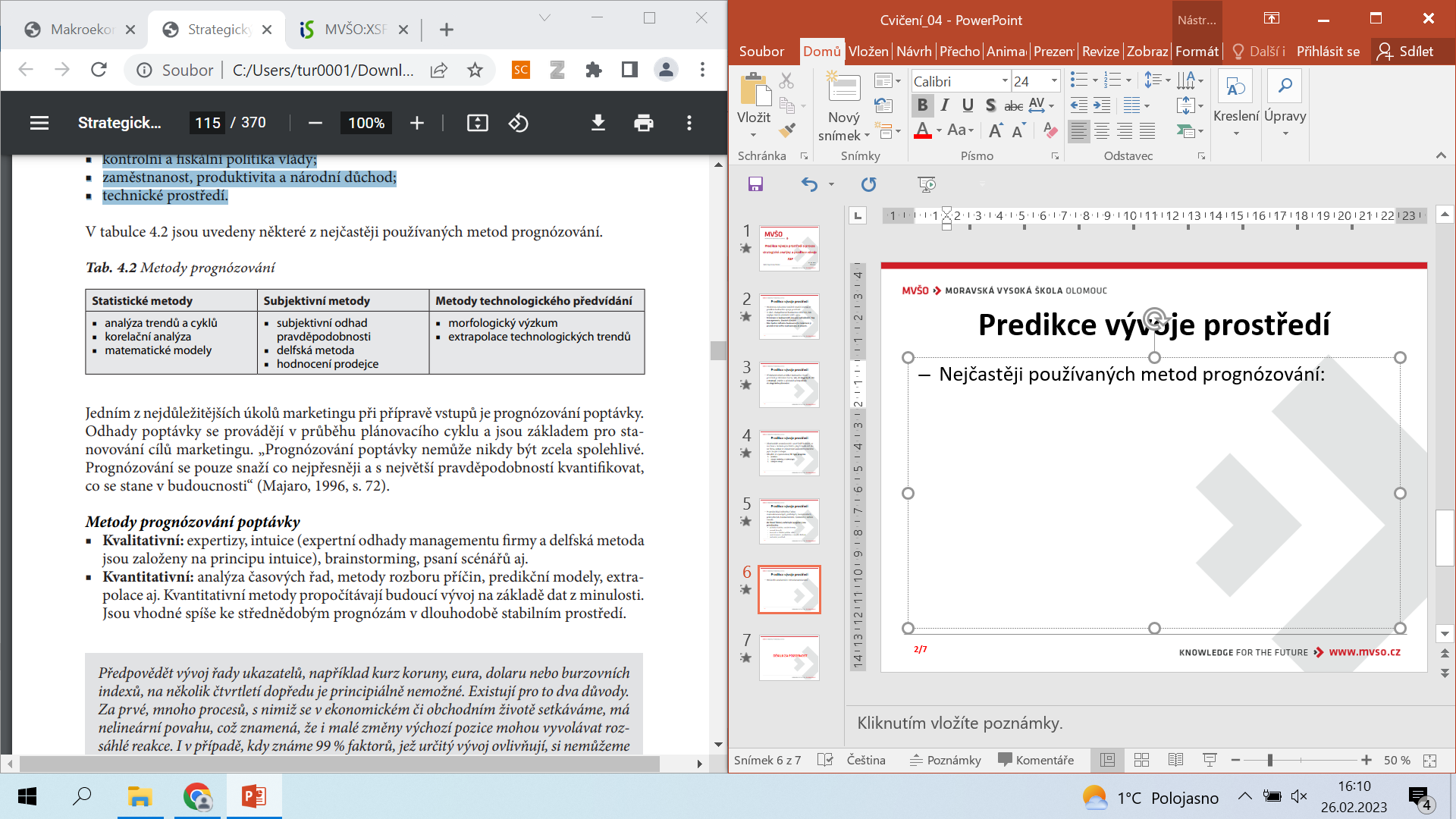 6/18
Predikce vývoje prostředí
Jedním z nejdůležitějších úkolů marketingu při přípravě vstupů je prognózování poptávky. 
Odhady poptávky se provádějí v průběhu plánovacího cyklu a jsou základem pro stanovování cílů marketingu. 
„Prognózování poptávky nemůže nikdy být zcela spolehlivé. Prognózování se pouze snaží co nejpřesněji a s největší pravděpodobností kvantifikovat, co se stane v budoucnosti“ (Majaro, 1996, s. 72).
7/18
Predikce vývoje prostředí
Metody prognózování poptávky 
Kvalitativní: expertizy, intuice (expertní odhady managementu firmy a delfská metoda jsou založeny na principu intuice), brainstorming, psaní scénářů aj. 
Kvantitativní: analýza časových řad, metody rozboru příčin, predikční modely, extrapolace aj. Kvantitativní metody propočítávají budoucí vývoj na základě dat z minulosti. 
Jsou vhodné spíše ke střednědobým prognózám v dlouhodobě stabilním prostředí.
8/18
Predikce vývoje prostředí
Při plnění prognostických úkolů sehrává důležitou roli i intuice. 
Pokud je podporována souborem objektivních vstupů, je předpověď mnohem věrohodnější, než pokud se spoléhá pouze na intuici.
9/18
Proces strategické analýzy a predikce vývoje
Jednotlivé komponenty marketingové situační analýzy přehledně uspořádal Jan Tomek.
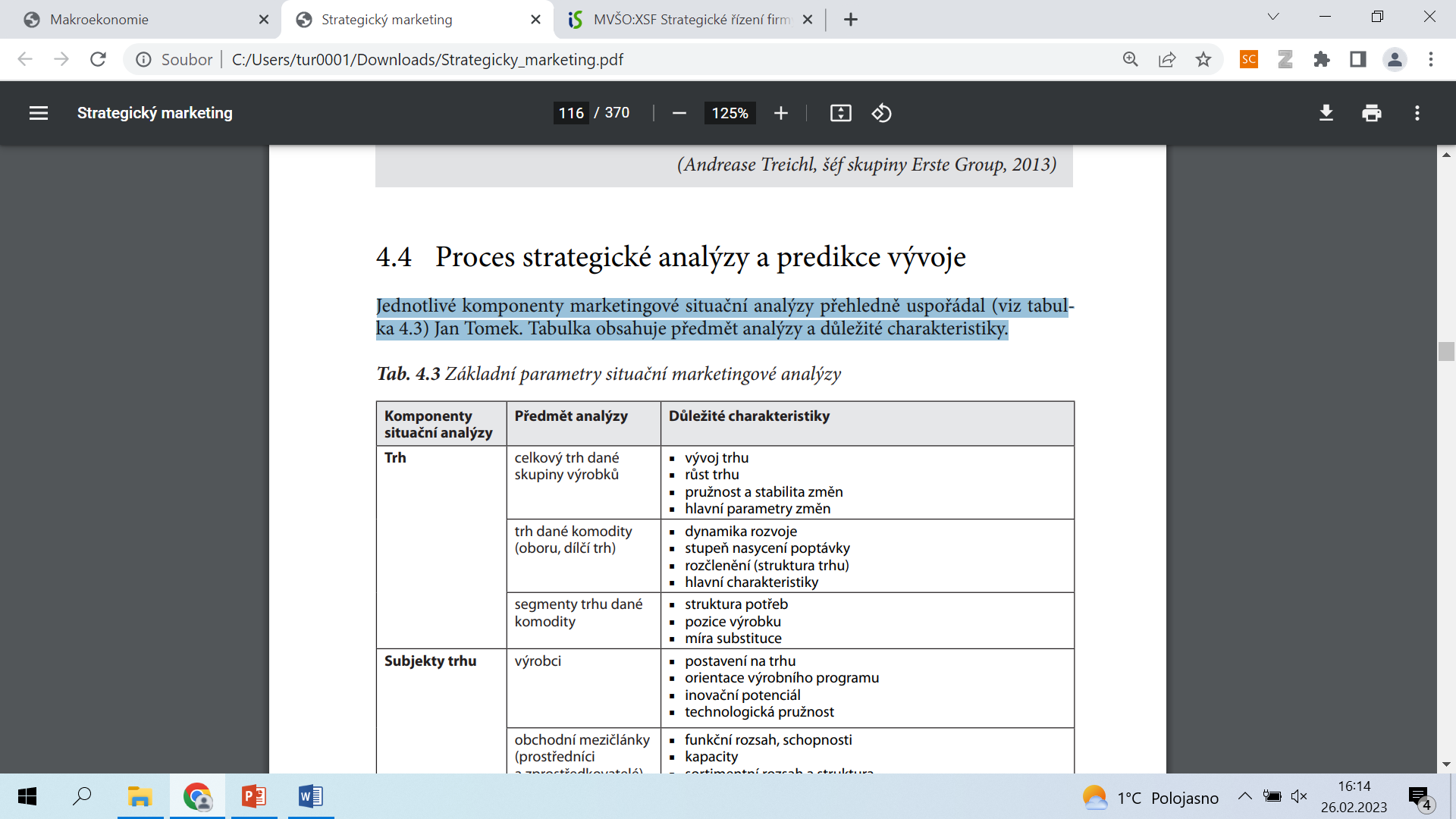 10/18
Proces strategické analýzy a predikce vývoje
Jednotlivé komponenty marketingové situační analýzy přehledně uspořádal Jan Tomek.
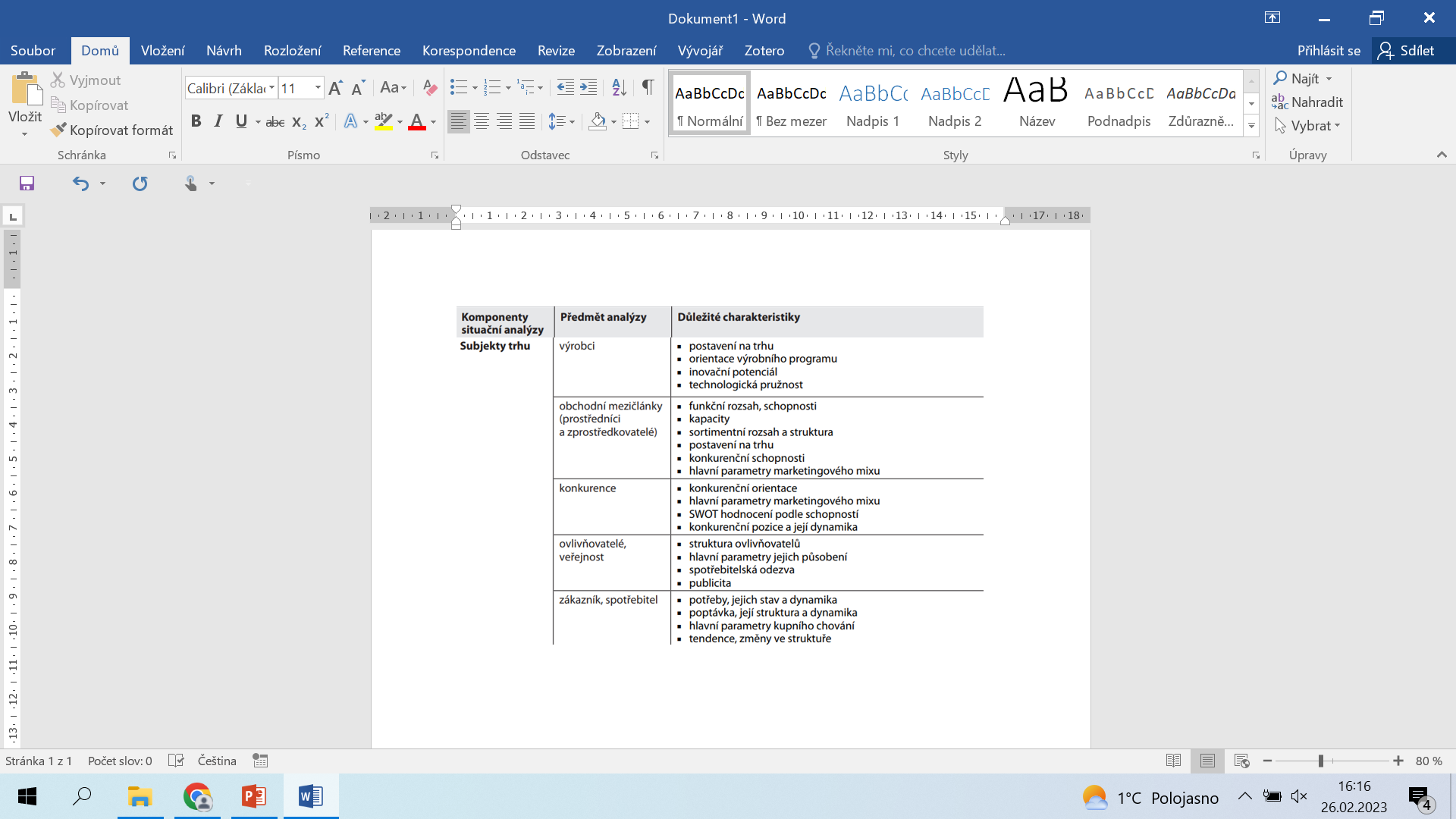 11/18
Proces strategické analýzy a predikce vývoje
Jednotlivé komponenty marketingové situační analýzy přehledně uspořádal Jan Tomek.
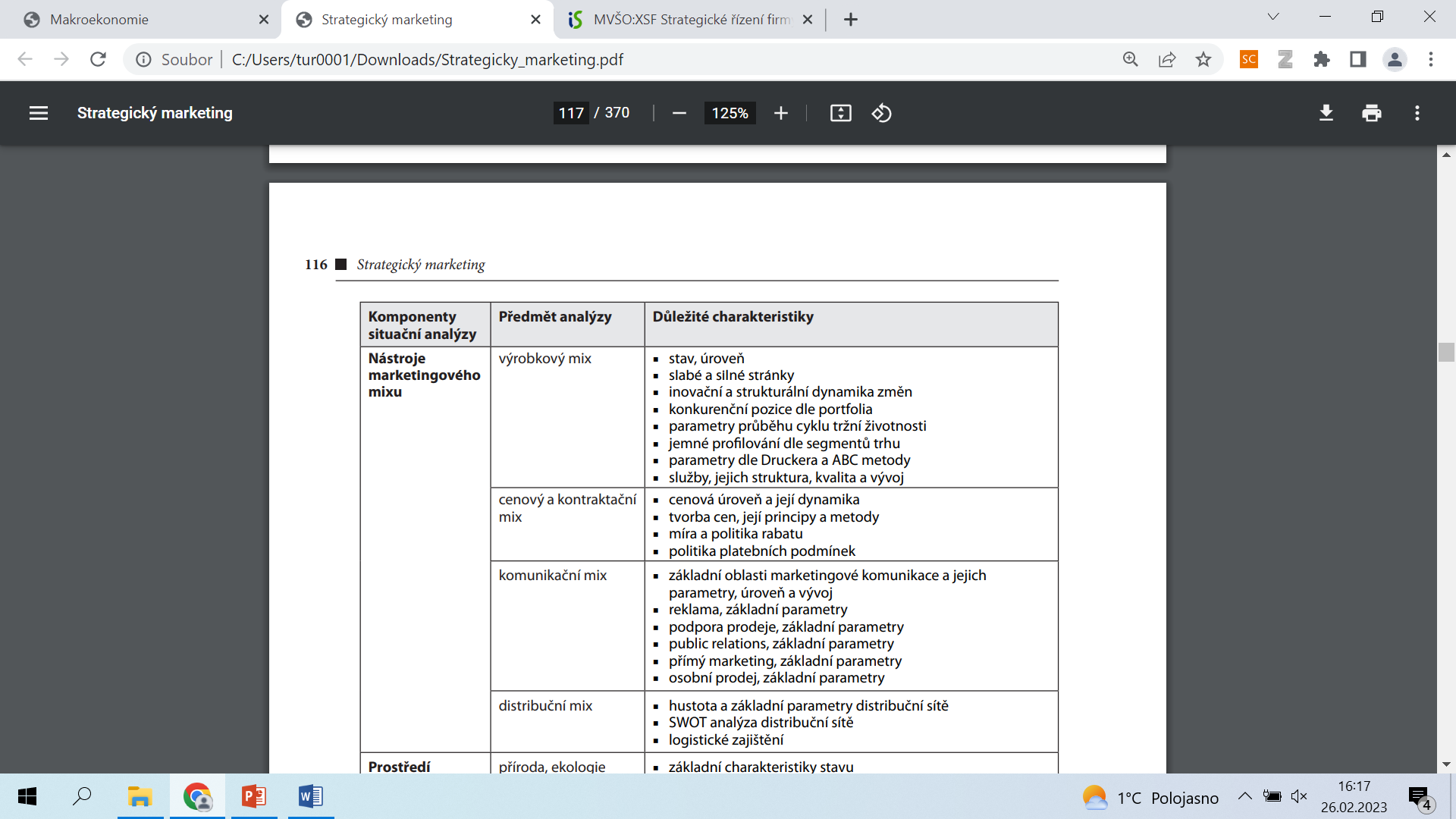 12/18
Proces strategické analýzy a predikce vývoje
Jednotlivé komponenty marketingové situační analýzy přehledně uspořádal Jan Tomek.
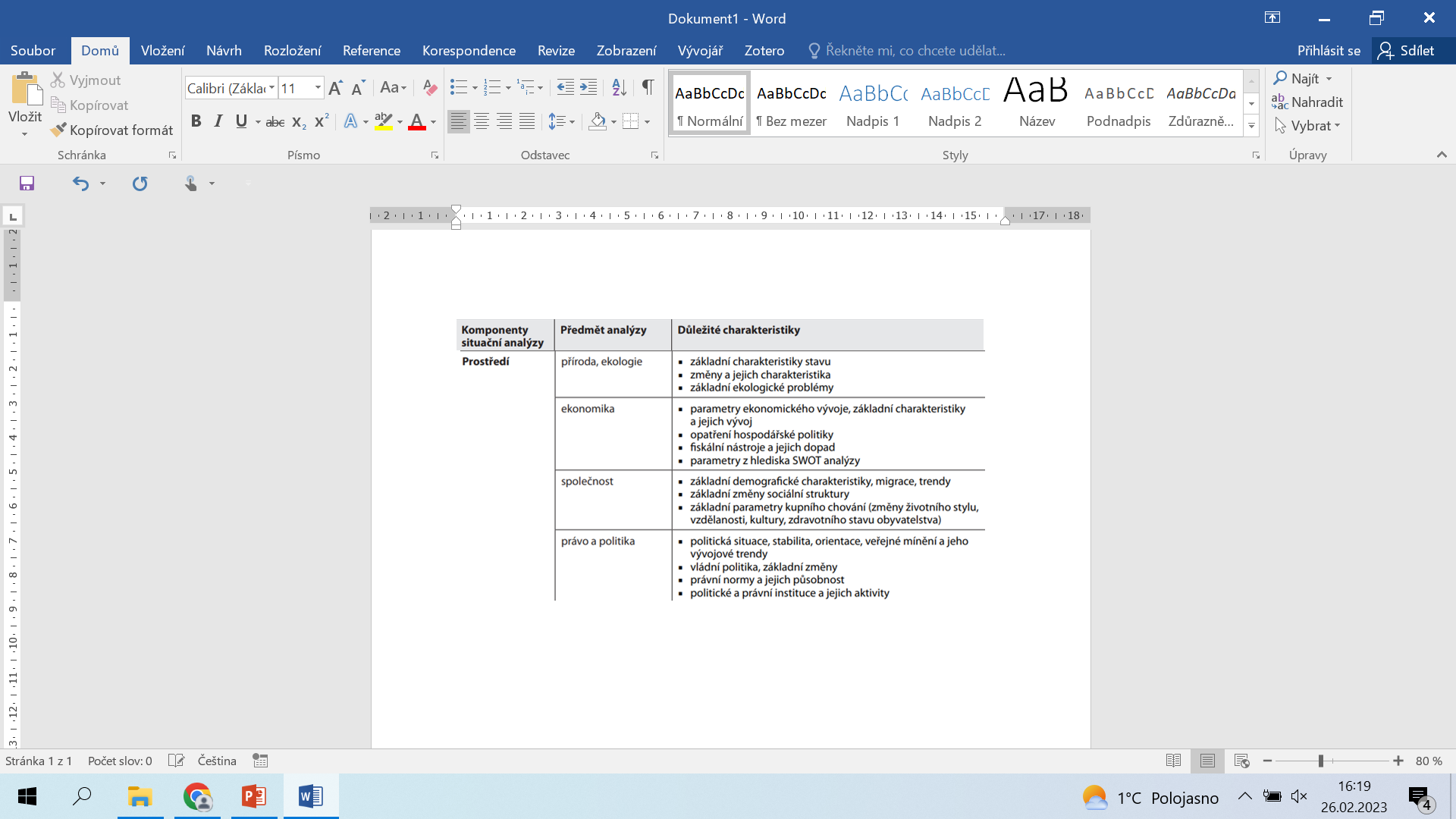 13/18
Proces strategické analýzy a predikce vývoje
Z tabulky je zřejmé, že předmětem situační analýzy jsou trh, subjekty trhu, nástroje marketingového mixu a prostředí firmy. 
Přehled uvedených komponentů situační analýzy by bylo vhodné doplnit o analýzu personálního podsystému, jejímž smyslem je zjistit, zda ve firmě existují personální předpoklady pro uplatnění marketingu, a o analýzu firemní kultury.
14/18
Proces strategické analýzy a predikce vývoje
Existující firemní kultura rozhoduje o uplatnění marketingu a marketingových aktivit uvnitř firmy, o úspěšnosti naplnění strategických cílů podniku. 
Je potřeba zdůraznit, že marketingové teorie jsou postaveny na kultuře, jejíž základní hodnotou je zákazník, respektive odhalení a uspokojení jeho potřeb a přání (Jakubíková, 1999).
15/18
Proces strategické analýzy a predikce vývoje
Analýza prostředí firmy je součástí tzv. marketingového auditu, který Kotler a Armstrong (2004, s. 842) definují jako systematické, nezávislé, jasné a pravidelné hodnocení firemního prostředí, firemních cílů, strategií a aktivit. 
Cílem je určit jak problémové oblasti, tak příležitosti a navrhnout opatření, která by vedla ke zvýšení marketingové výkonnosti firmy. 
Jde tedy o obdobu výše zmíněné strategické analýzy v oblasti marketingu. 
Situační analýza by měla být realistická. 
Neměla by ani přeceňovat přednosti firmy ani podceňovat její slabiny. 
Přednosti a slabiny firmy určují její schopnost provádět rozličné strategické kroky.
16/18
Proces strategické analýzy a predikce vývoje
Kritickým bodem situační analýzy je rozhodnutí o problému šířky a hloubky analýzy, stejně tak jako o problému jejího trvání a o kvalitě jednotlivých analýz. 
Situační analýza je vhodným podkladem pro stanovení silných a slabých stránek podniku a spolu s predikcí budoucího vývoje i pro určení příležitostí a hrozeb. 
K tomu využívá některých komplexních analytických postupů, mezi něž patří například SWOT analýza a analýza firemního portfolia. Na základě výsledků provedené situační analýzy, SWOT analýzy a predikce vývoje může firma přistoupit ke stanovení marketingových cílů.
17/18
DĚKUJI ZA POZORNOST